Budgetöversikt 2018, januari 2018 Tabeller och figurer
9.1.2018
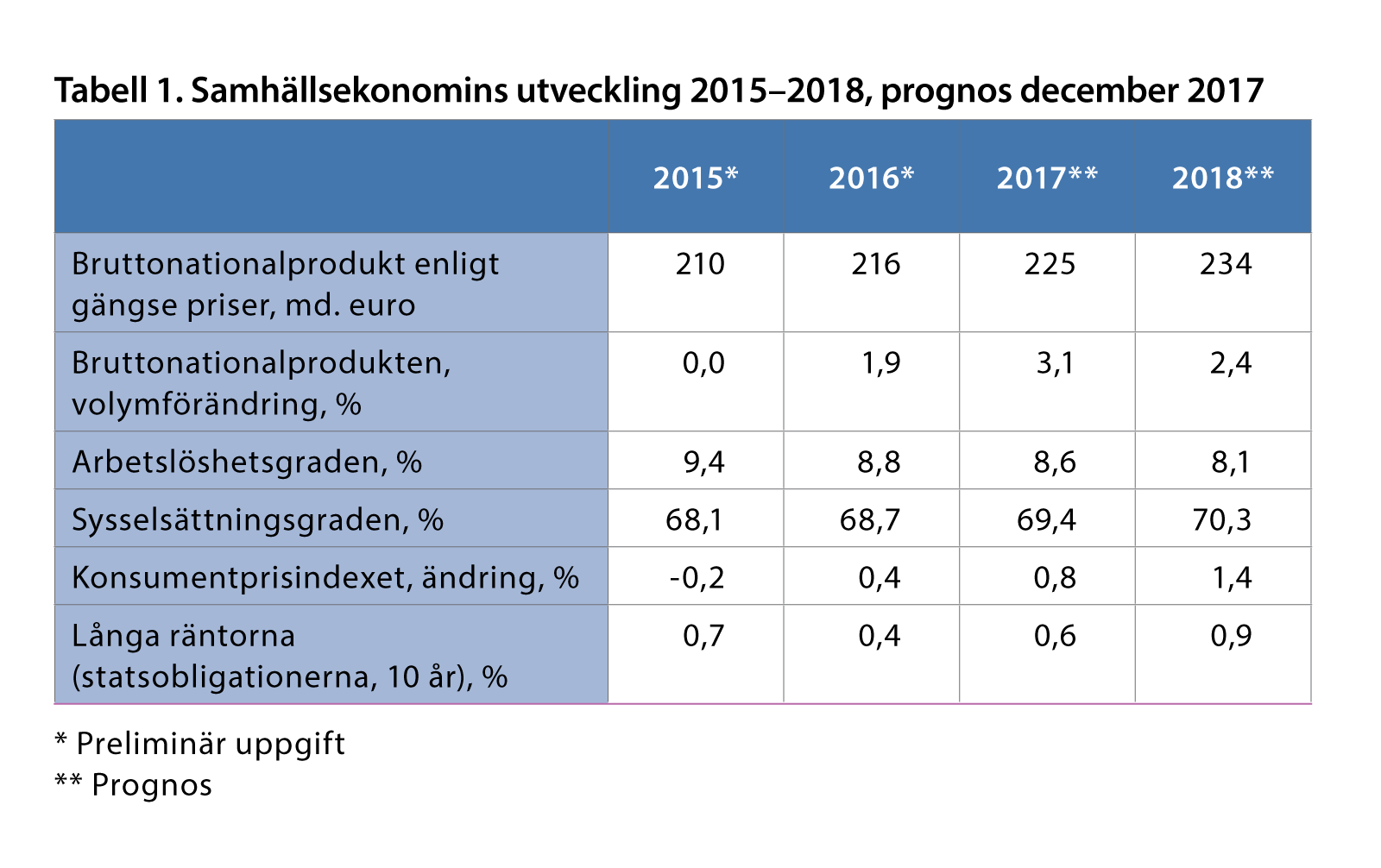 2
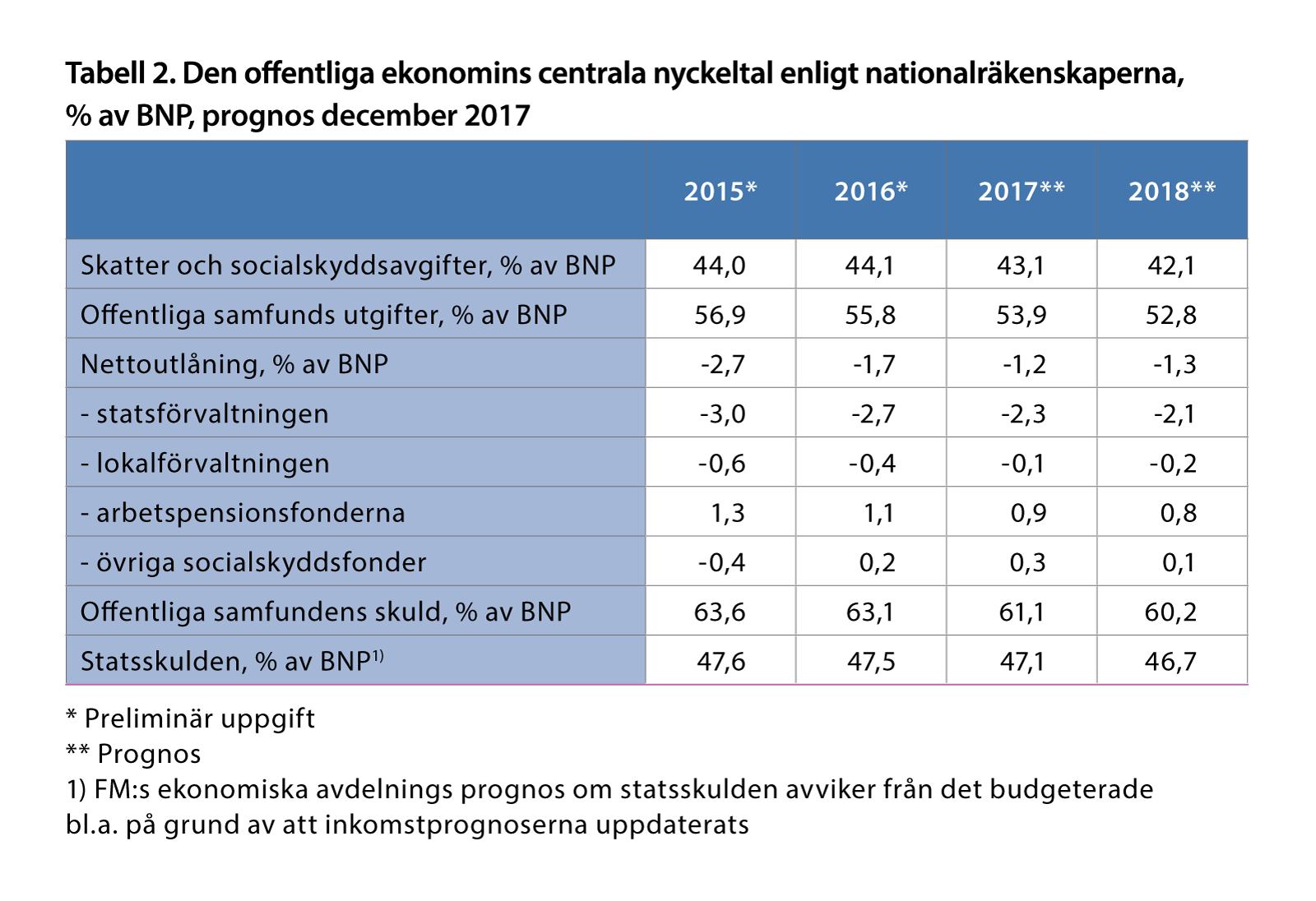 3
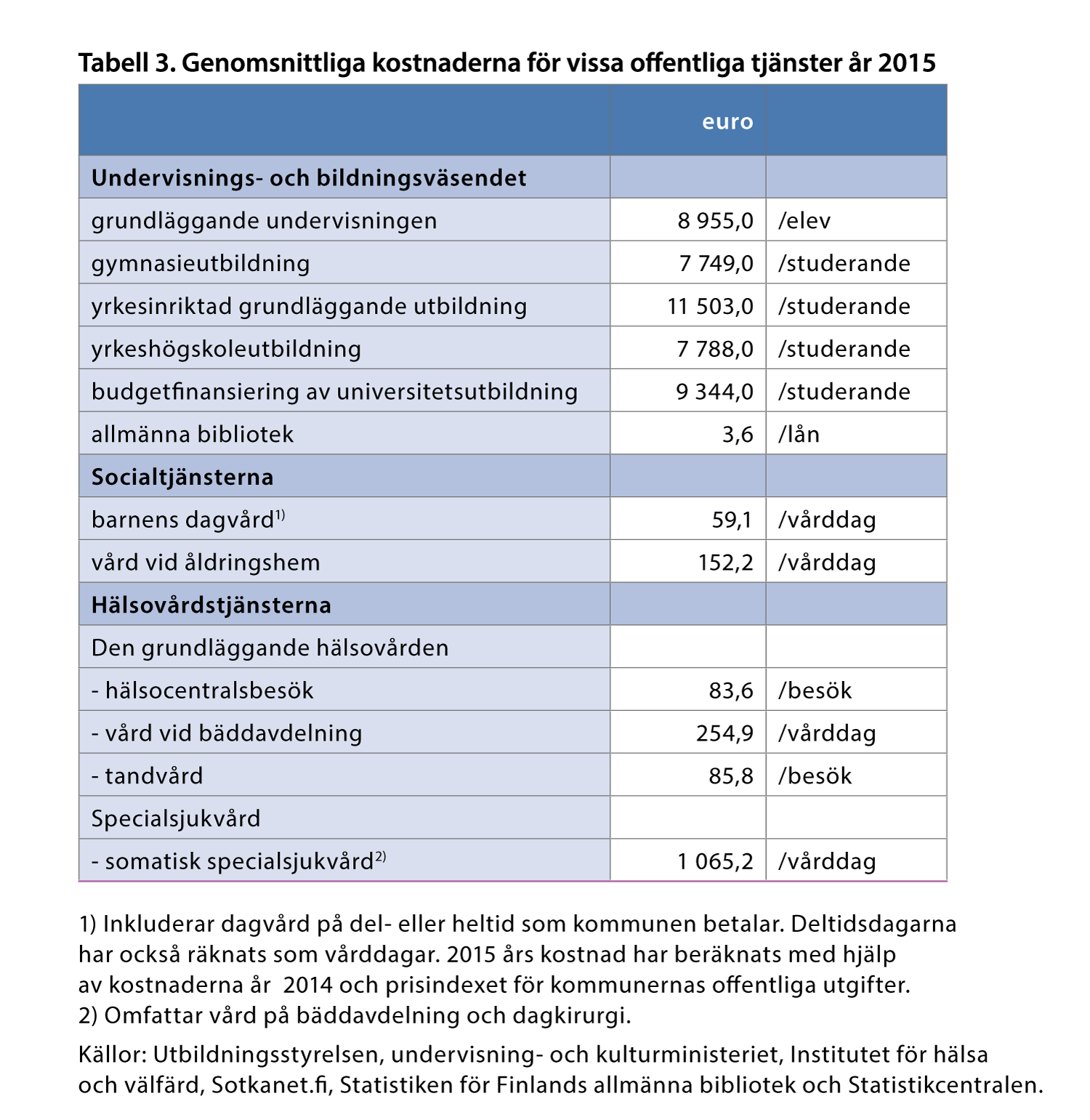 4
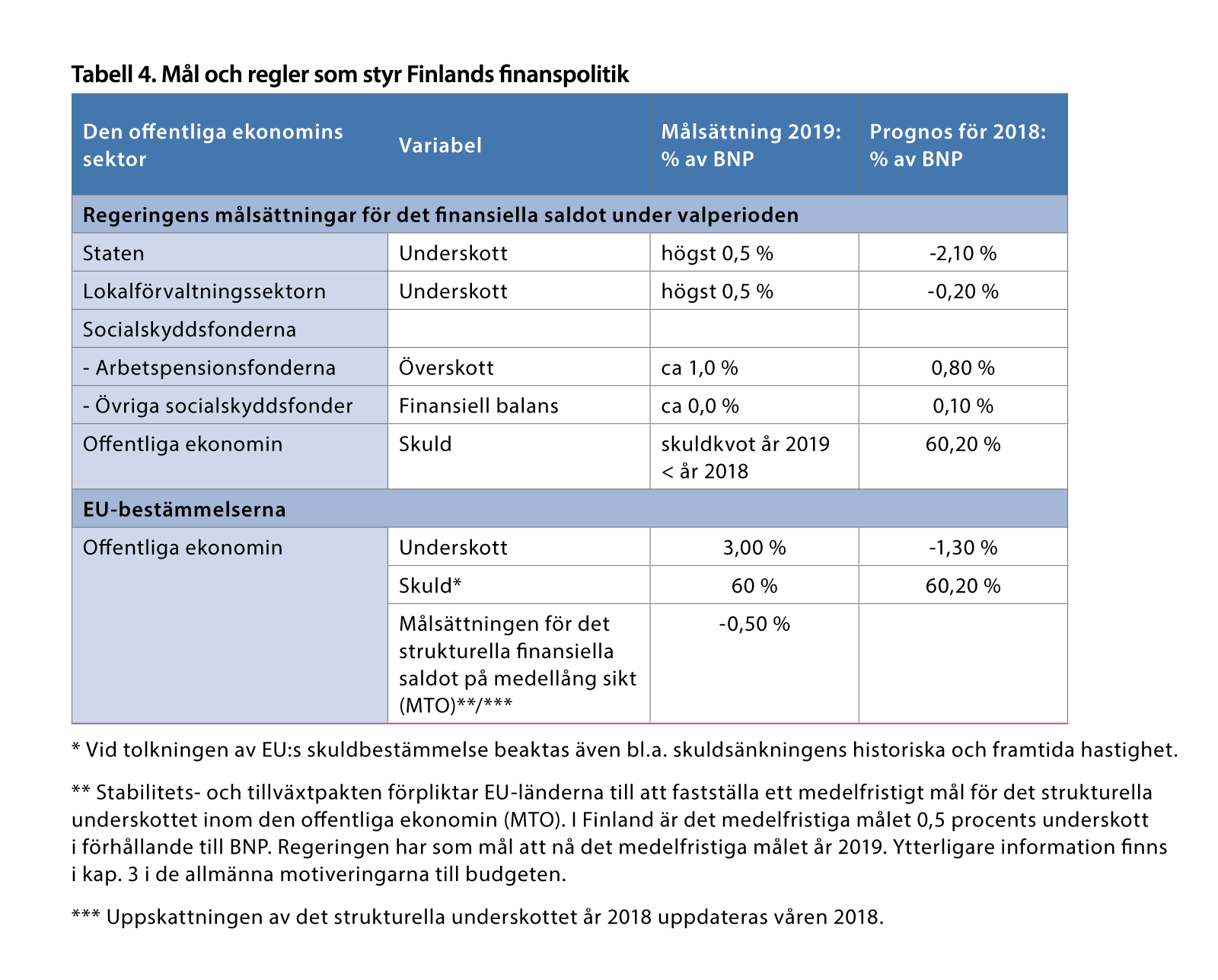 5
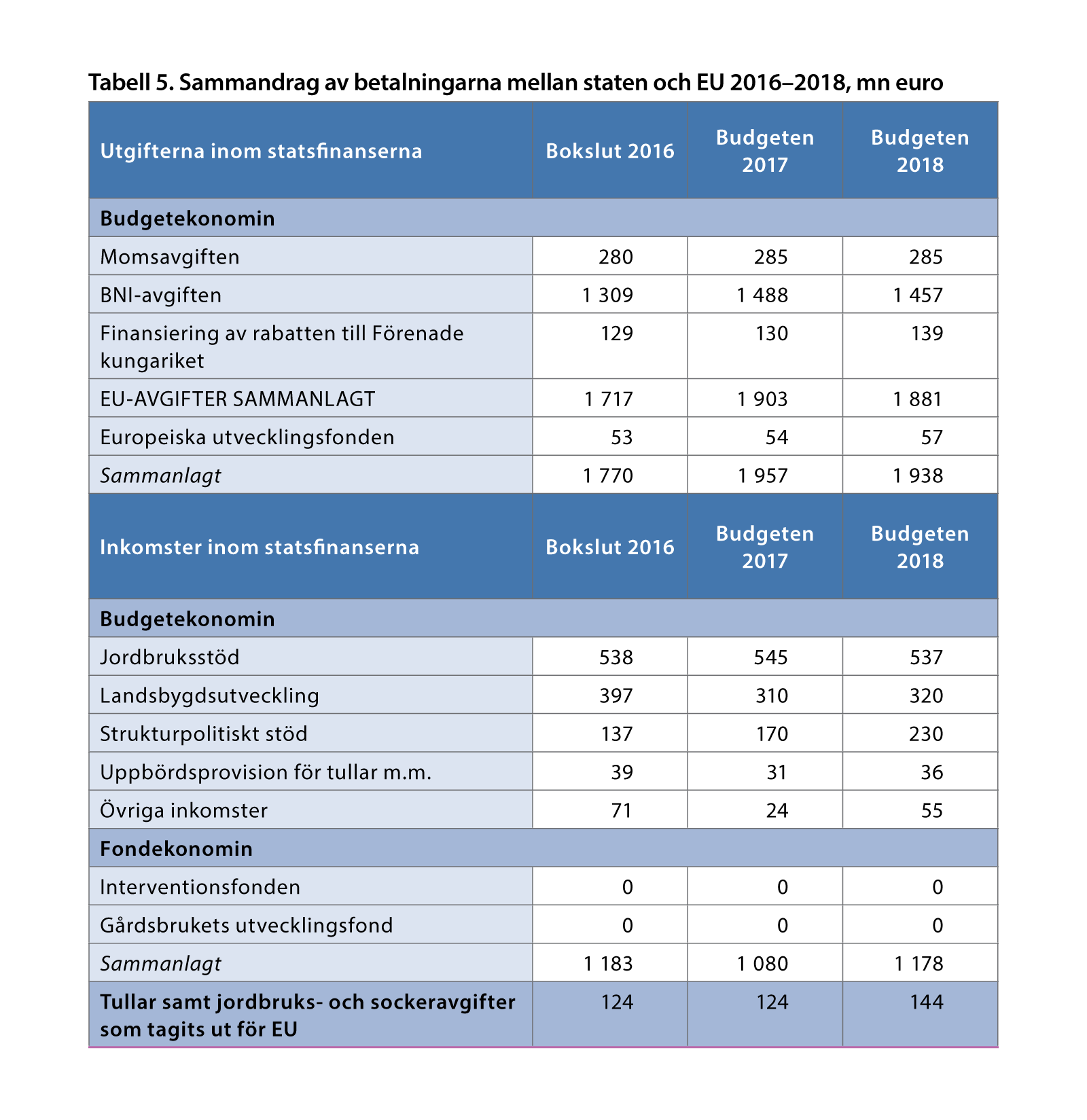 6
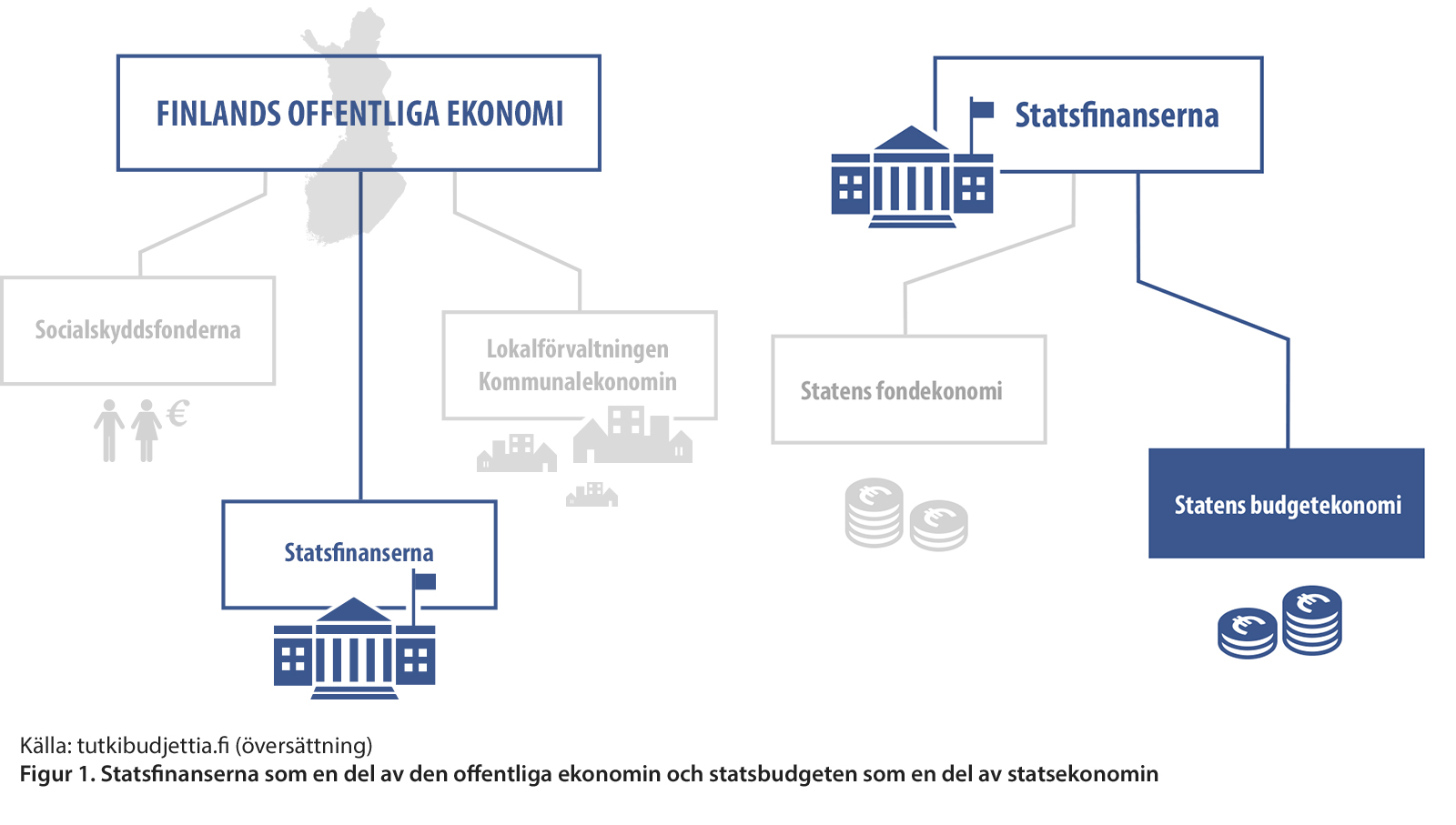 7
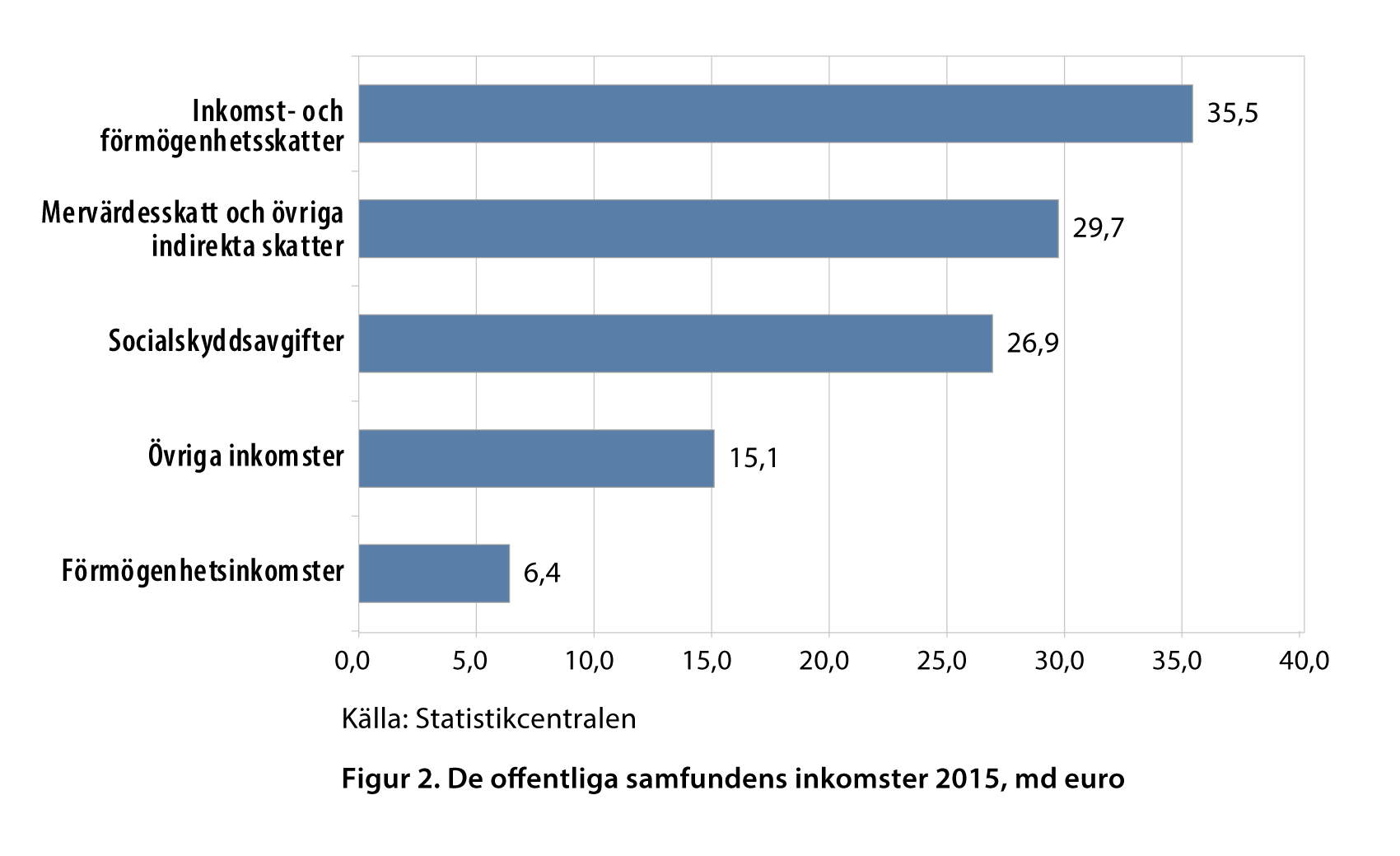 8
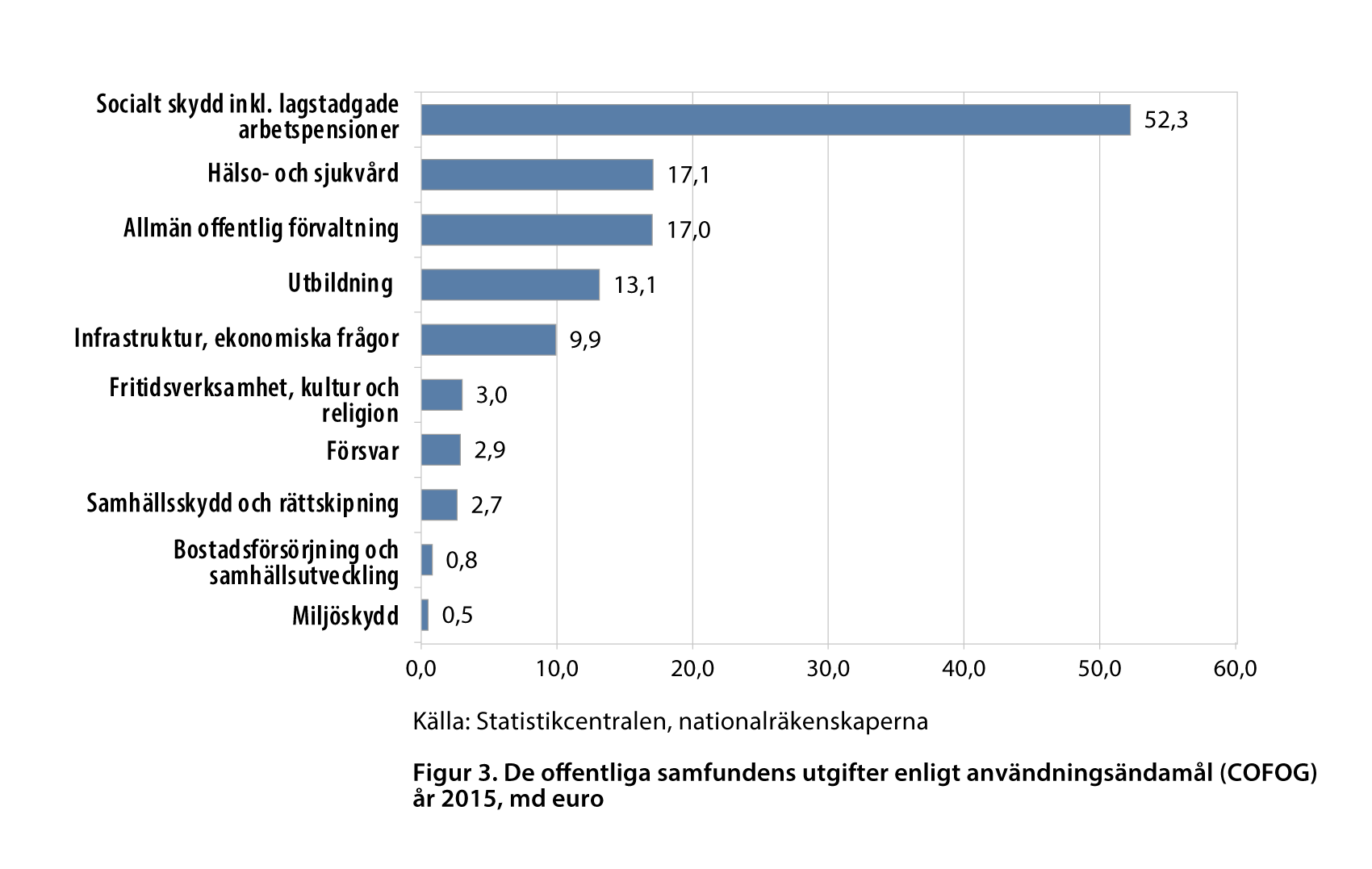 9
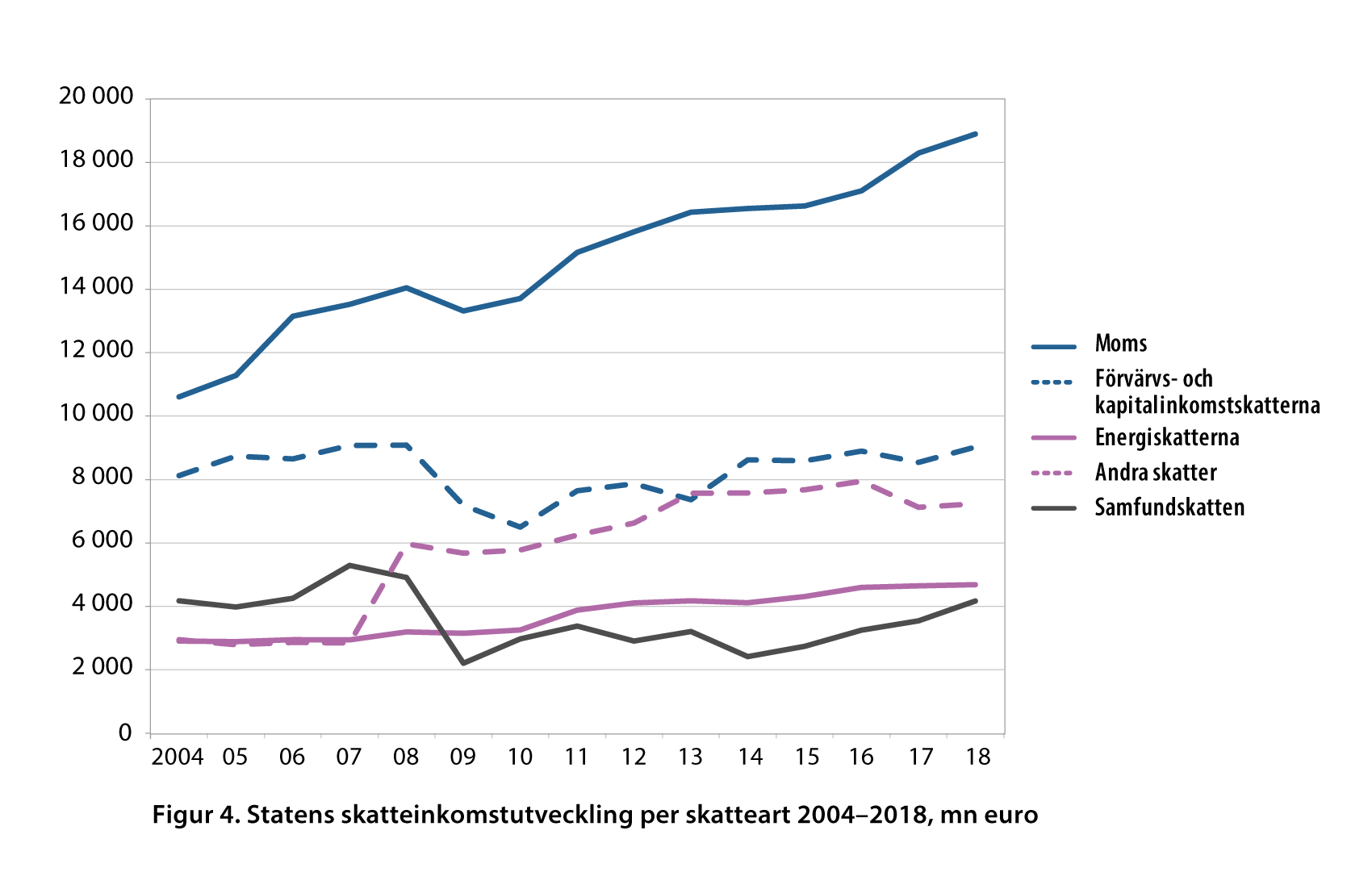 10
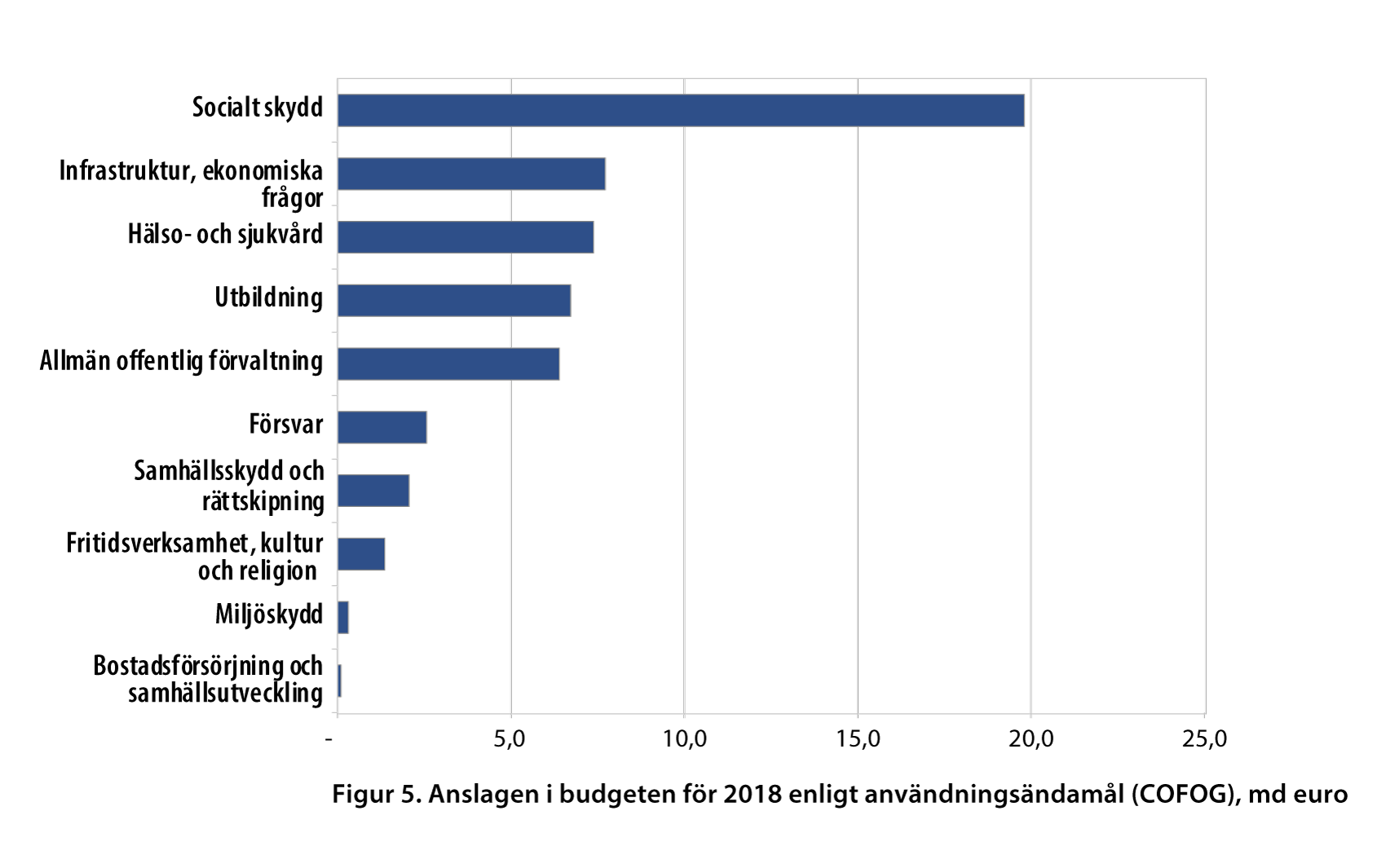 11
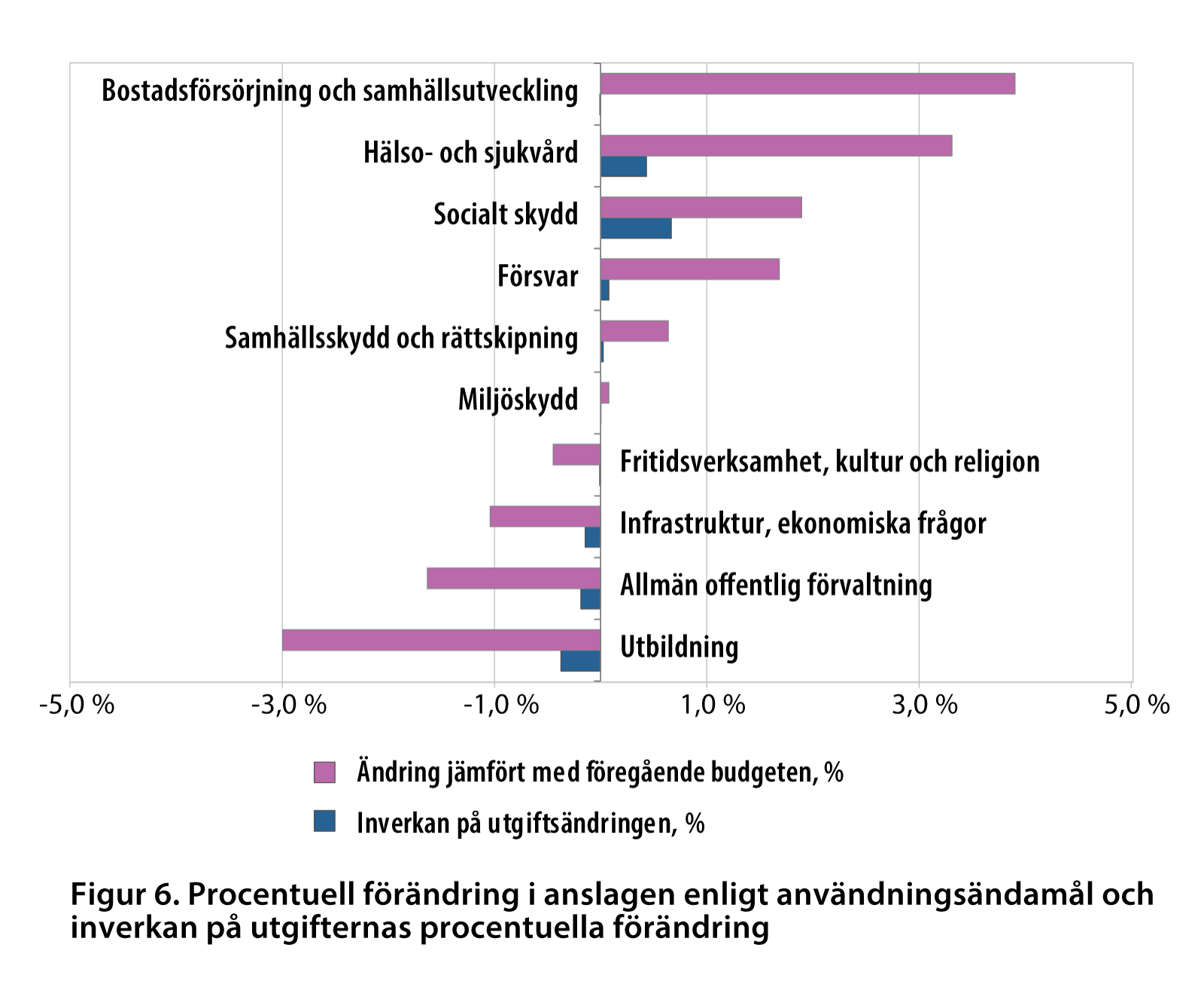 12
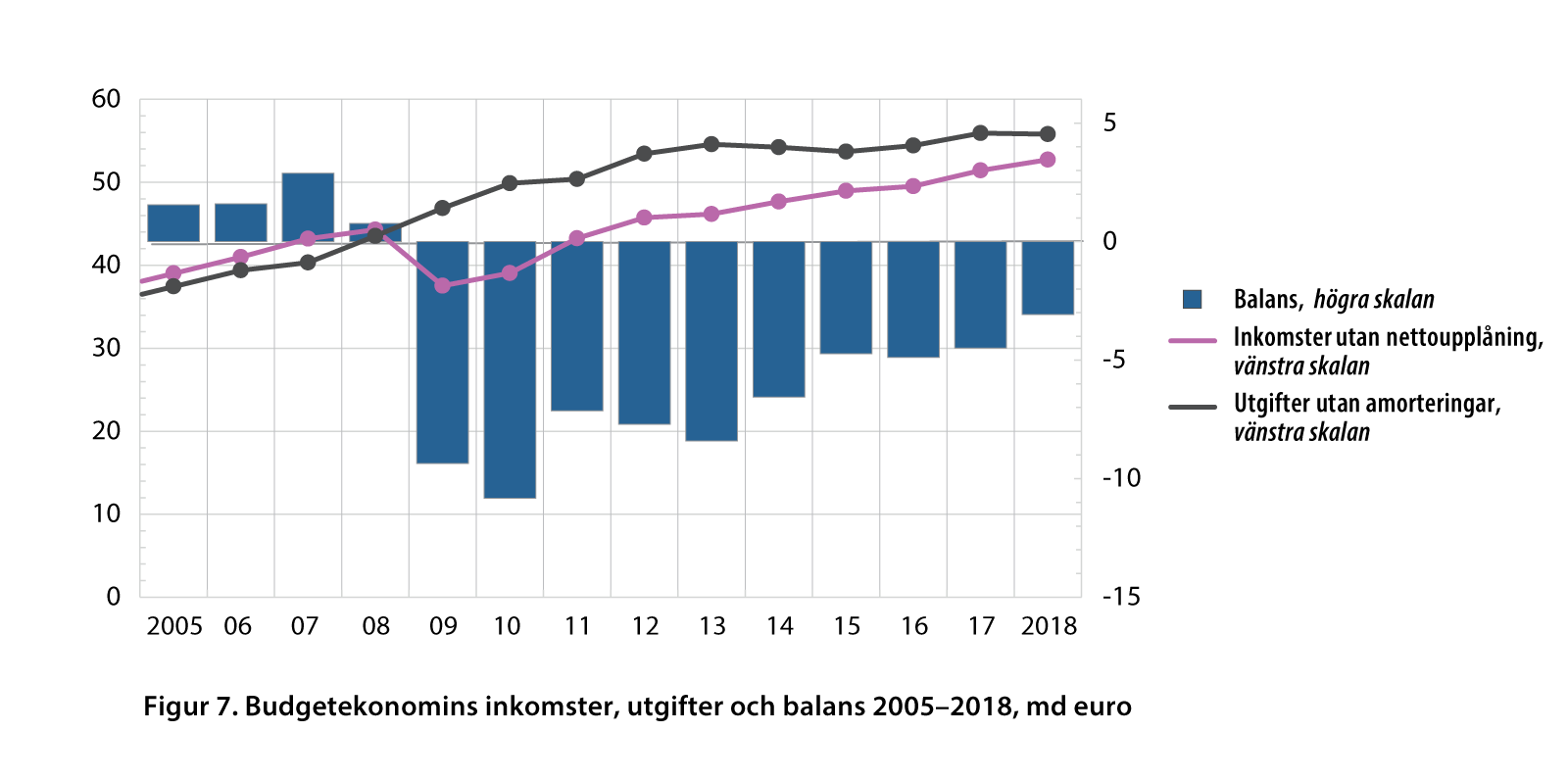 13
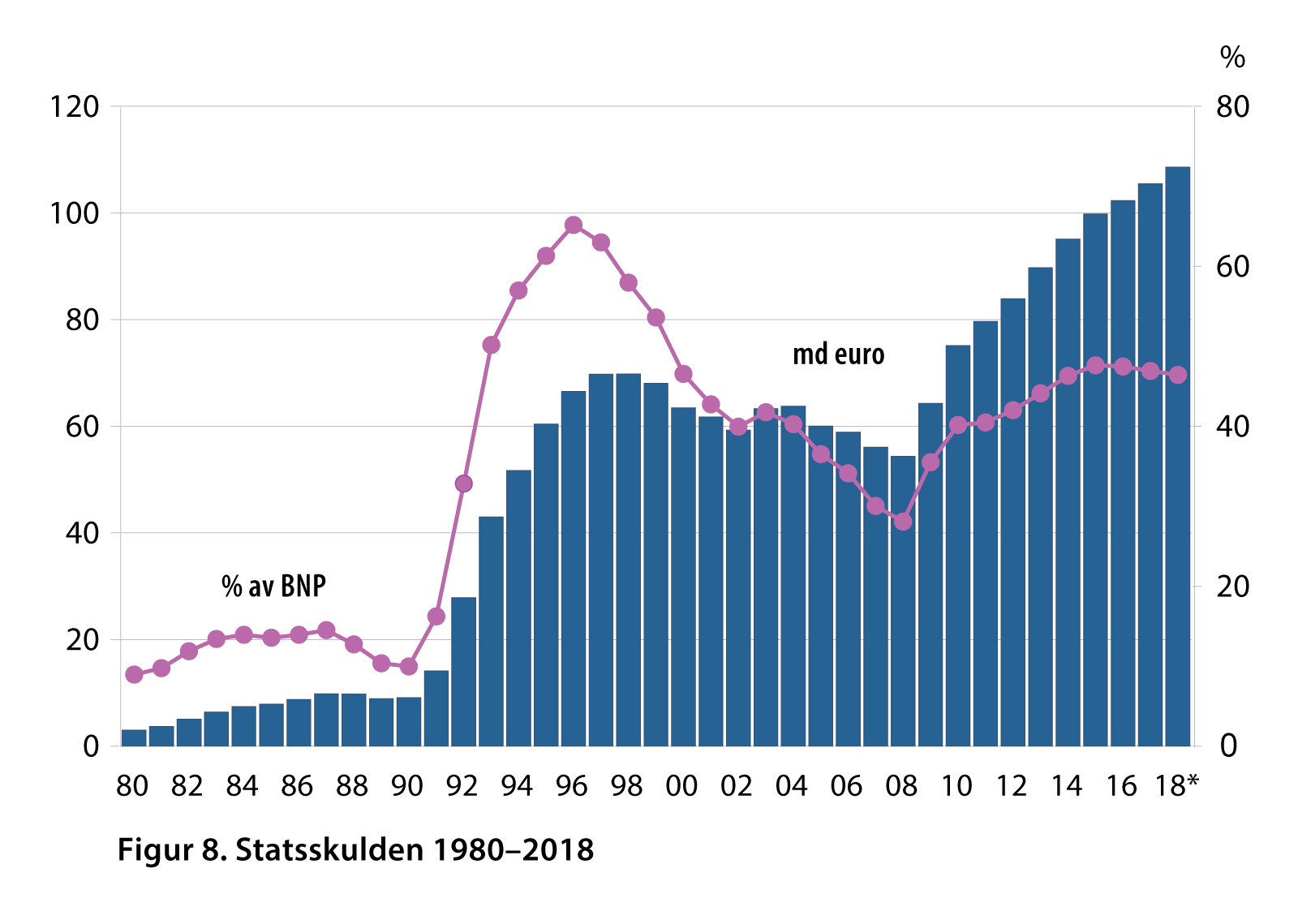 14
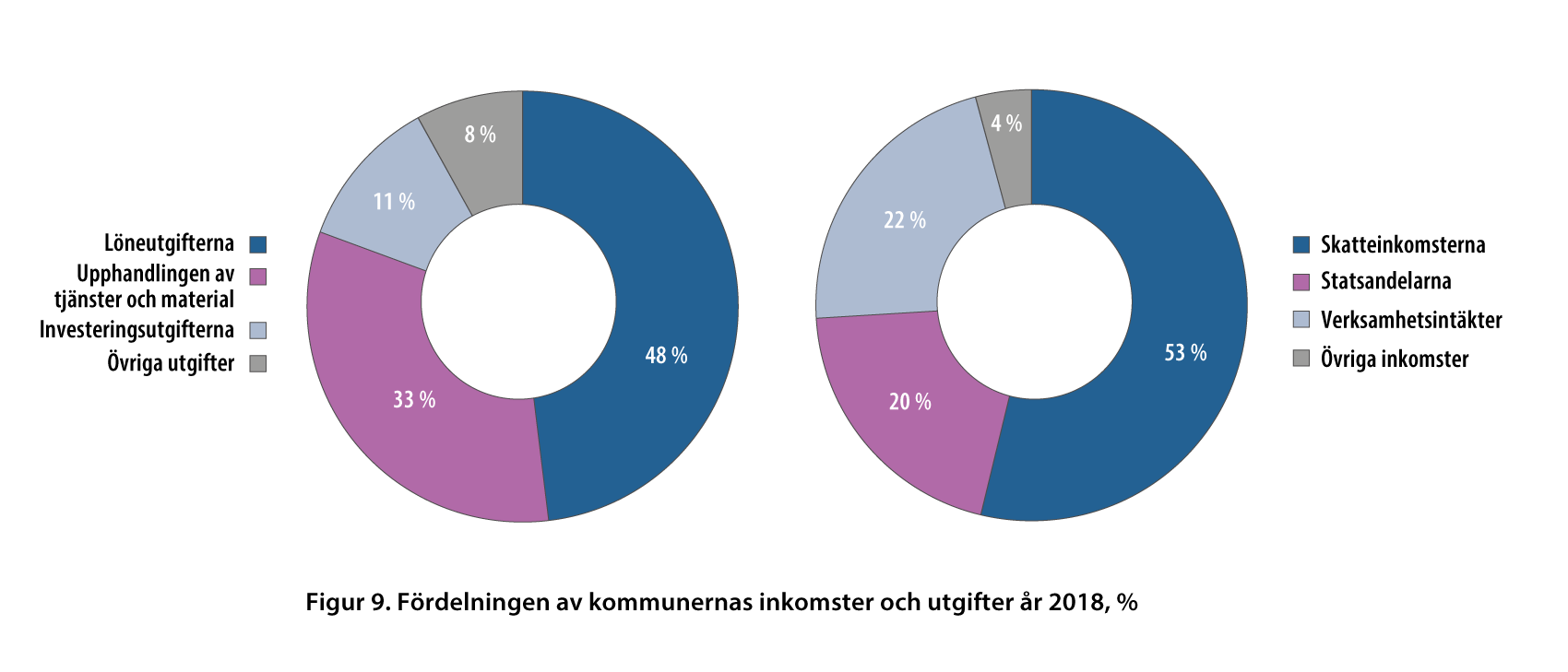 15
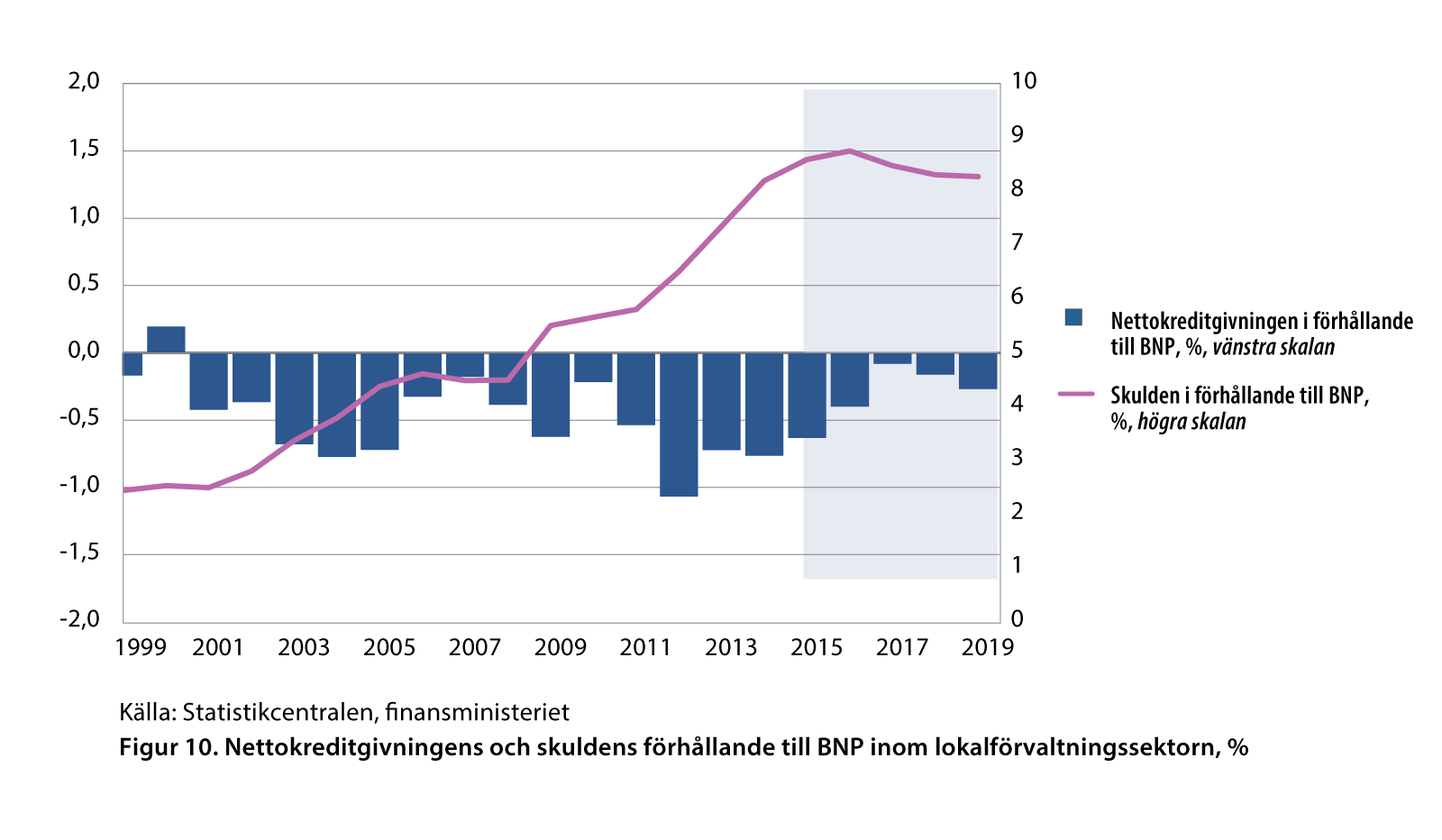 16
http://budjetti.vm.fi/indox/indexse.jsp
Finansministeriets kommunikation
vm-viestinta@vm.fi
Servicenummer för medier (vardagar 8–16) 02955 30500